ประมวลภาพ มาตรการส่งเสริมความเป็นอยู่ของประชาชนตามนโยบายรัฐบาล๑๒  พฤศจิกายน  ๒๕๕๘ ณ บ้านยางกระเดา หมู่ที่ ๑๐ ตำบลท่าเมือง อำเภอดอนมดแดง จังหวัดอุบลราชธานี
ต้นทาง
โครงสร้างพื้นฐานการผลิต
ประสิทธิภาพการผลิต
พัฒนาแหล่งน้ำต้นทุนในพื้นที่
โครงการธนาคารต้นไม้
การบริหารจัดการน้ำ
โครงการธนาคารข้าวหมู่บ้าน
จัดตั้งโรงสีชุมชนบ้านยางกระเดา
 ปรับเปลี่ยนพฤติกรรมในการปลูกพืช
การปลูกพืชใช้น้ำน้อย ในฤดูแล้ง
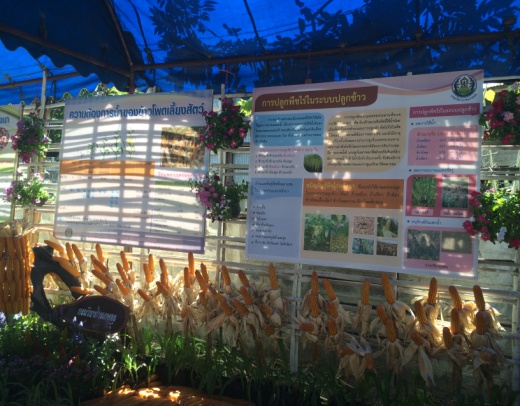 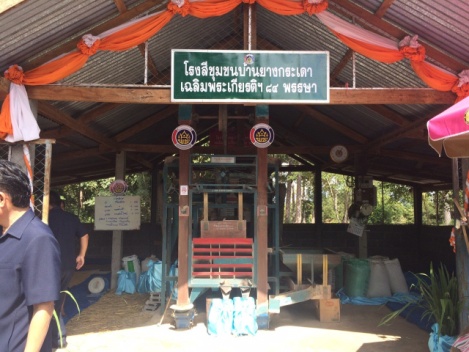 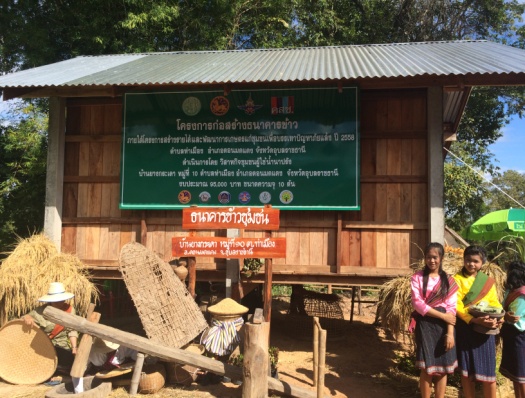 ประมวลภาพ มาตรการส่งเสริมความเป็นอยู่ของประชาชนตามนโยบายรัฐบาล๑๒  พฤศจิกายน  ๒๕๕๘ ณ บ้านยางกระเดา หมู่ที่ ๑๐ ตำบลท่าเมือง อำเภอดอนมดแดง จังหวัดอุบลราชธานี
การแปรรูป
การเพิ่มมูลค่า
กลางทาง
เรียนรู้การเพิ่มมูลค่าผลผลิต
การใช้ปุ๋ยหมักสูตรพระราชทาน
การผลิตเมล็ดพันธุ์ข้าว
การแปรรูปผลิตภัณฑ์ข้าว
ผลิตภัณฑ์ Otop ในพื้นที่
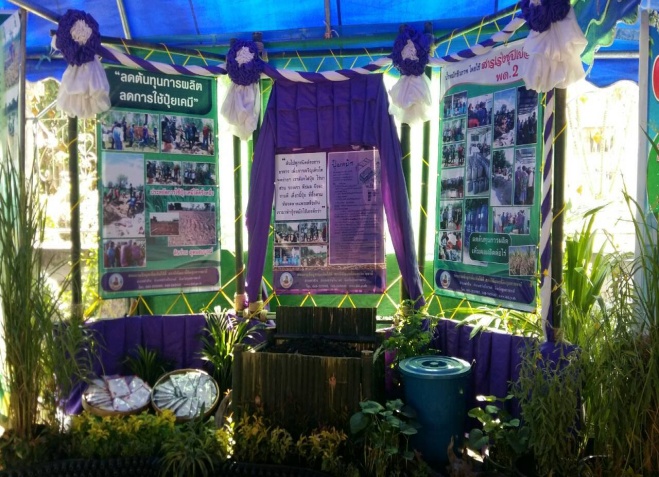 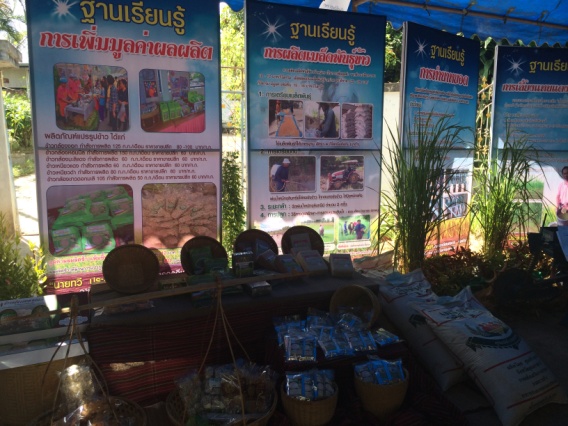 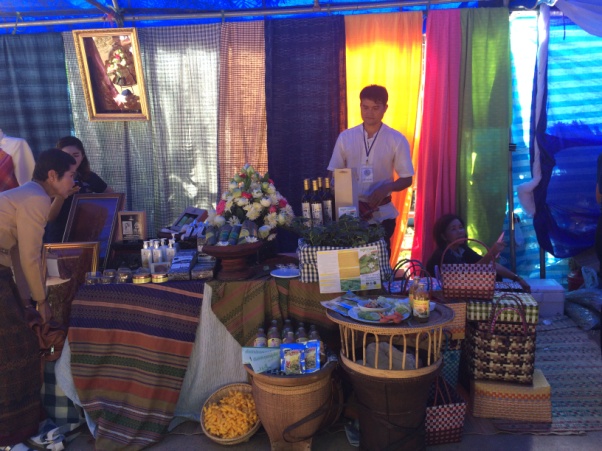 ประมวลภาพ มาตรการส่งเสริมความเป็นอยู่ของประชาชนตามนโยบายรัฐบาล๑๒  พฤศจิกายน  ๒๕๕๘ ณ บ้านยางกระเดา หมู่ที่ ๑๐ ตำบลท่าเมือง อำเภอดอนมดแดง จังหวัดอุบลราชธานี
ปลายทาง
การตลาด
การจำหน่าย
ภายใน
ภายนอก
ตลาดนัดหมู่บ้าน/ชุมชน
ตลาดประชารัฐเพื่อชุมชน  (ธกส./ออมสิน/ SME Bank
ตลาดสีเขียว  สินค้าพืชผัก สวนครัว
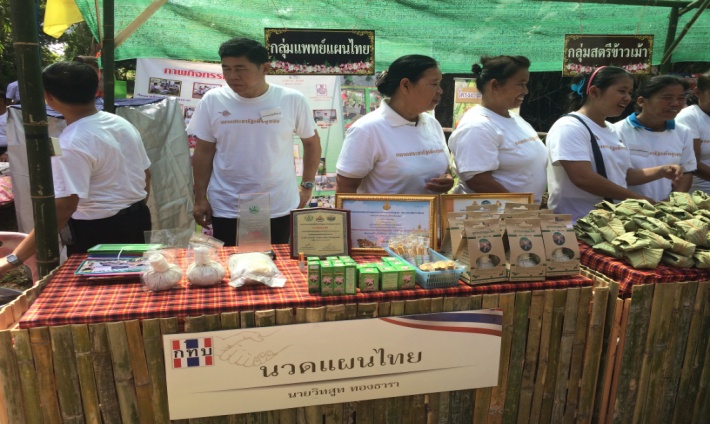 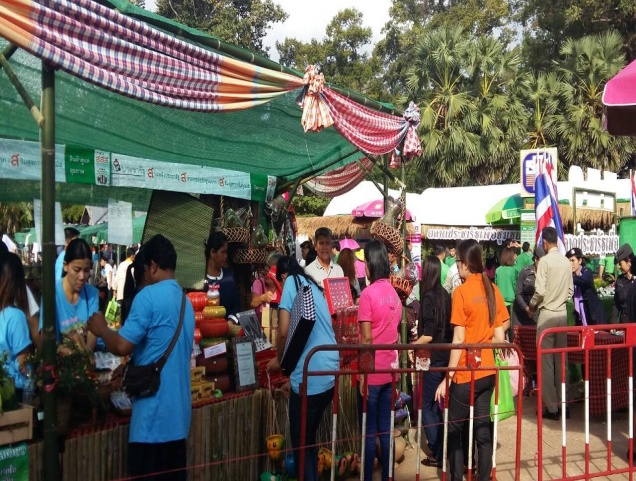 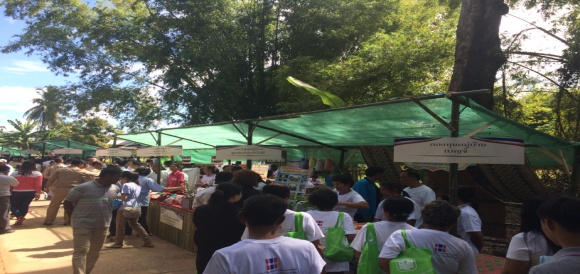 มาตรการส่งเสริมความเป็นอยู่ของประชาชนตามนโยบายรัฐบาล
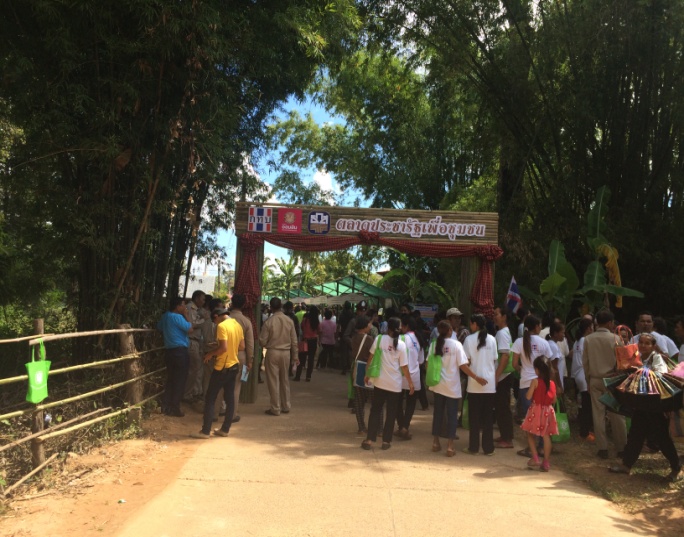 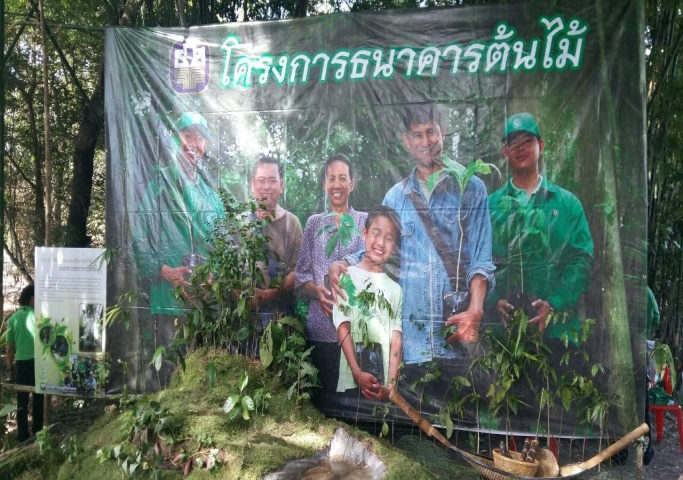 ลดรายจ่าย  เพิ่มรายได้
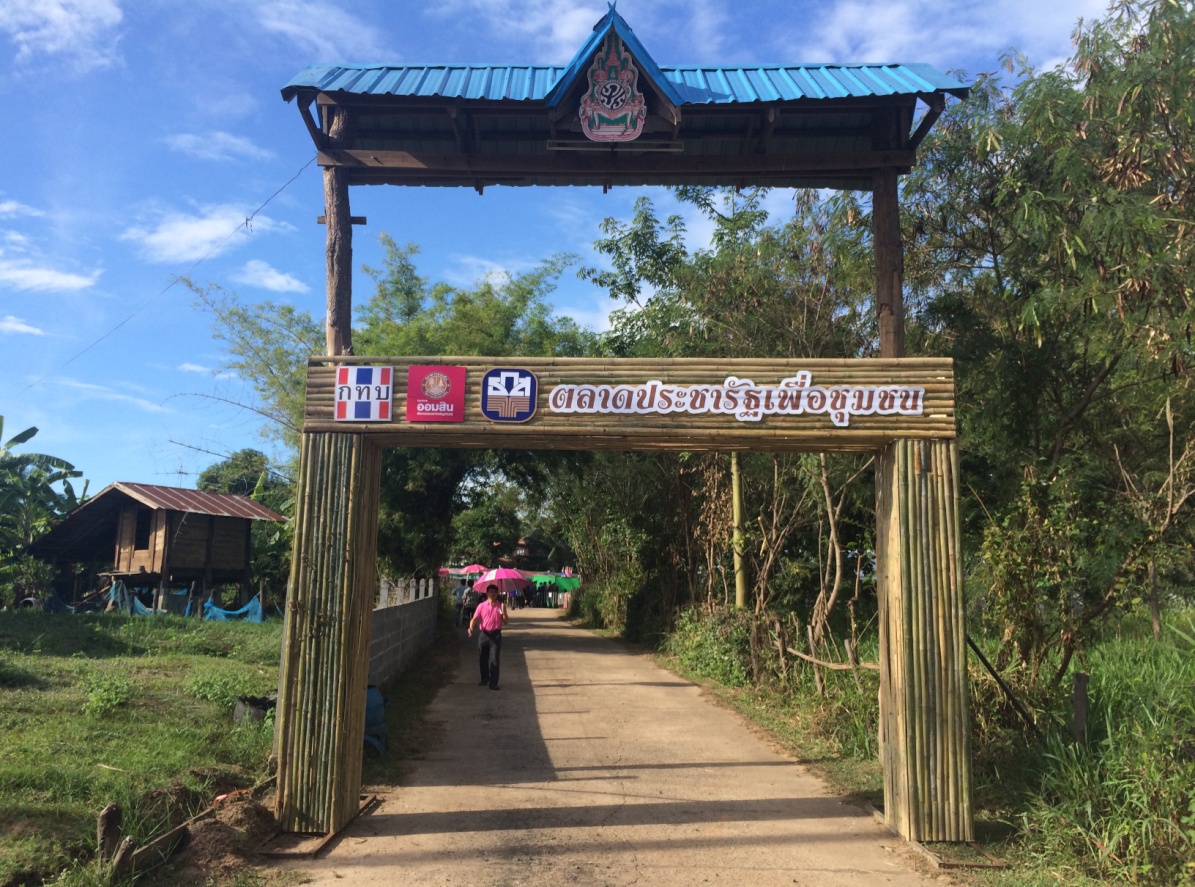